Chemistry only
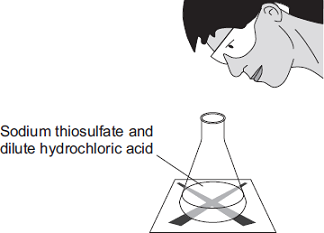 Chemistry only